Enhancing Cybersecurity for local government
Shuchi Wadhwa | Chief Information Officer | Racine County
2023
aGENDA
introduction
the fundamentals
we upped our security...up yours!
interagency security model - consortium
summary
call to action
2
INTRODUCTION
Who am I?
3
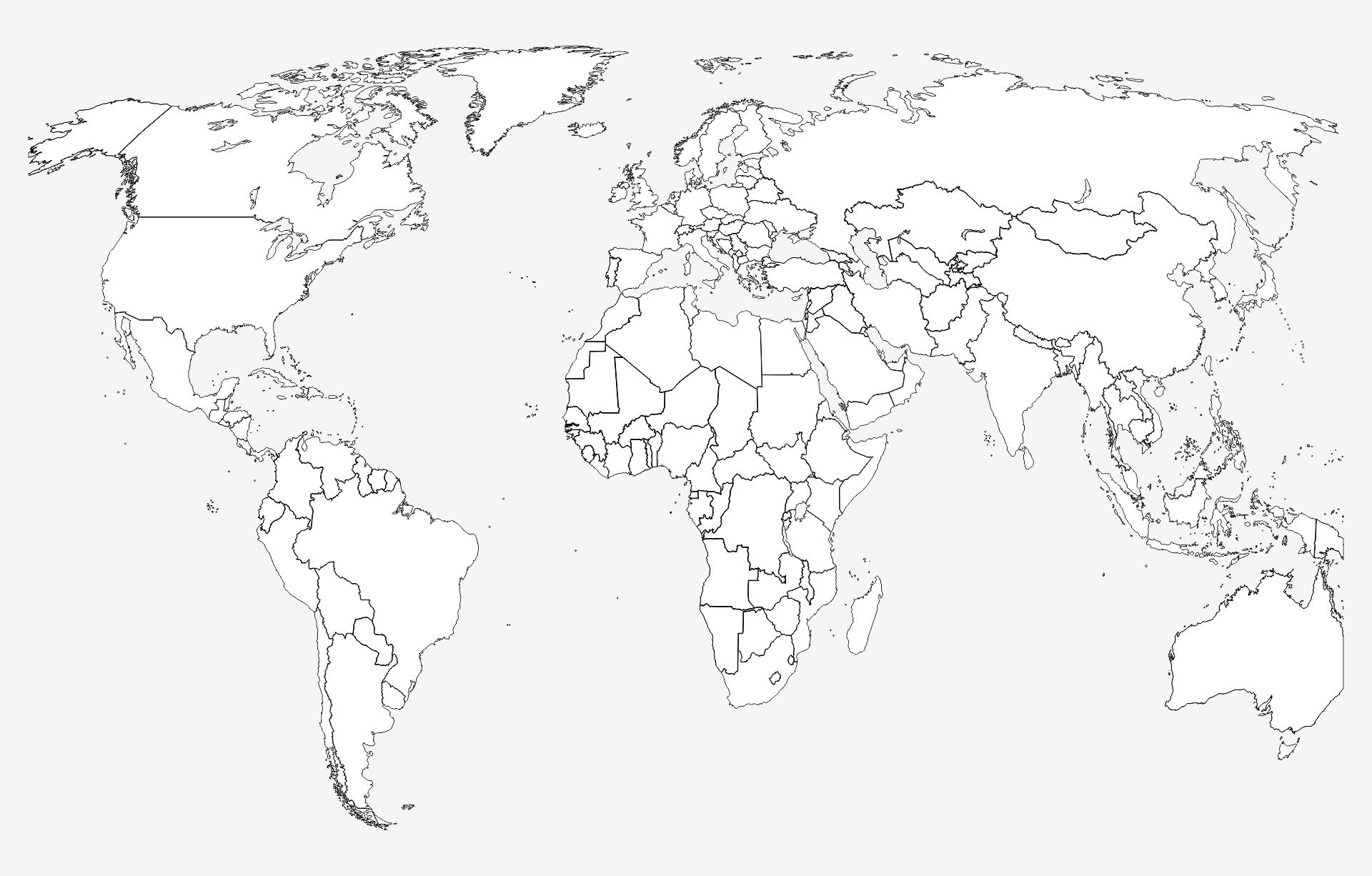 4
Ransomware infects City of Racine computer systemsRACINE — City of Racine computer systems were infected by ransomware early
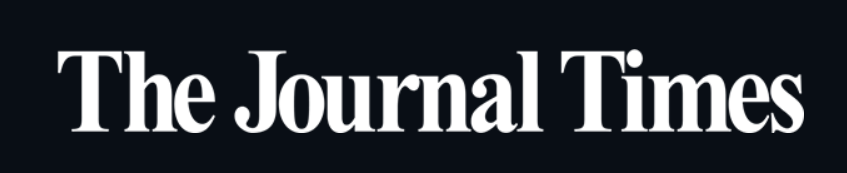 City of Oshkosh computer system hit by virusThe City of Oshkosh has been hit by a computer virus that's impacting website, email and some phone lines.
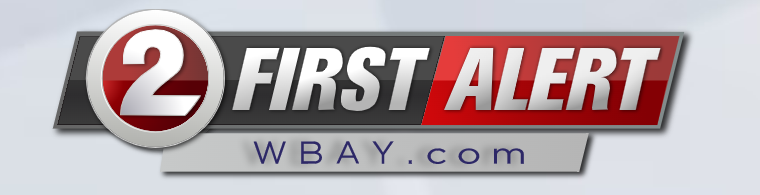 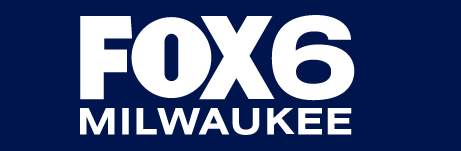 As Kenosha responds to historic protests, the city faces cyberattacks or 'hacktivism'
KENOSHA, Wis. - The City of Kenosha has been fighting off cyberattacks since the shooting of Jacob Blake. They're called "denial of service" attacks -- which either flood a website with traffic or send it harmful information to make it crash.
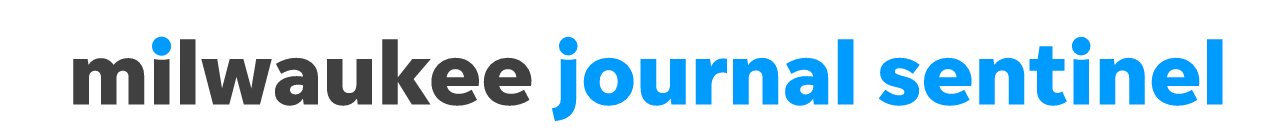 Confidential information of 9,500 patients at the Medical College of Wisconsin compromisedThe compromised email accounts contained one or more of the following types of information: patients’ names, home addresses, dates of birth, medical record numbers, health insurance information, dates of service, surgical information, diagnosis or medical condition, and treatment information.
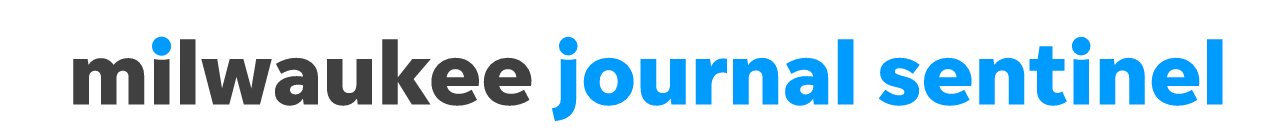 Wisconsin's statewide court system slowed by denial-of-service cyberattackAn attempted cyberattack on the Wisconsin court system's computer network caused intermittent delays and slower response times earlier this week.
Ransomware group claims attack on Wisconsin school district
A ransomware group took responsibility for a cyberattack on a school district in Wisconsin serving nearly 20,000 students. 
The Snatch ransomware group added the Kenosha Unified School District
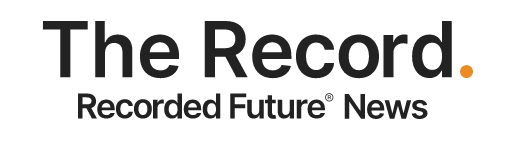 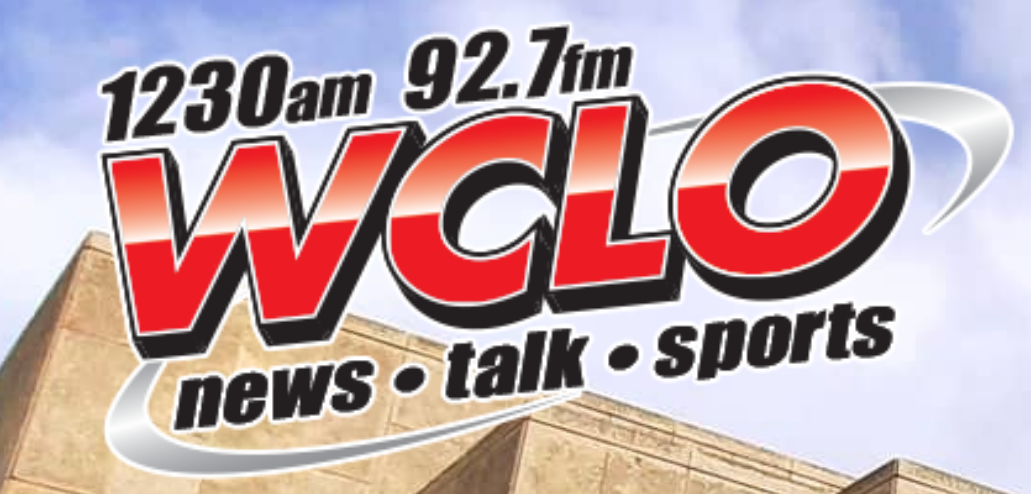 Village of Whitefish Bay targeted by cyber security attack
WHITEFISH BAY, Wis. (CBS 58) -- According to a news release, the Village of Whitefish Bay was targeted by a "malicious and sophisticated cyber security attack" on Saturday, July 31.
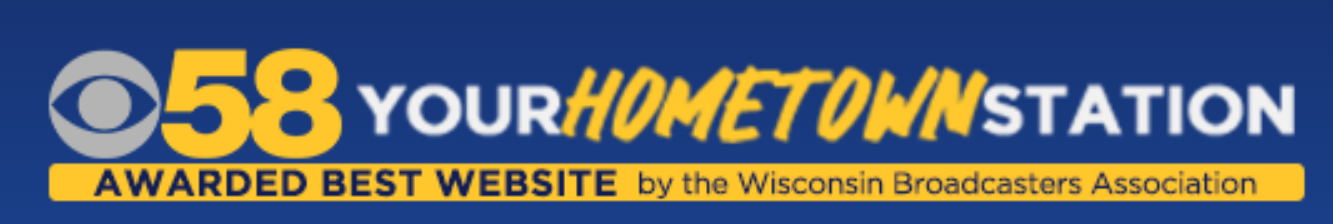 Rock County Services suffers cybersecurity incidentA phishing scam earlier this year led to a security breach within Rock County Human Services.
County Administrator Josh Smith says all affected parties have been contacted
City of Fond du Lac online water payment system hackedOfficials with the City of Fond du Lac say its Water Payment Portal has been hacked, and people who pay their water bill online through the system should check their credit card statements.
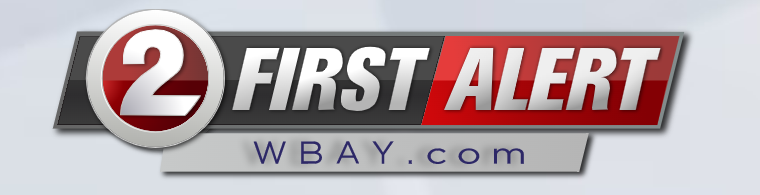 5
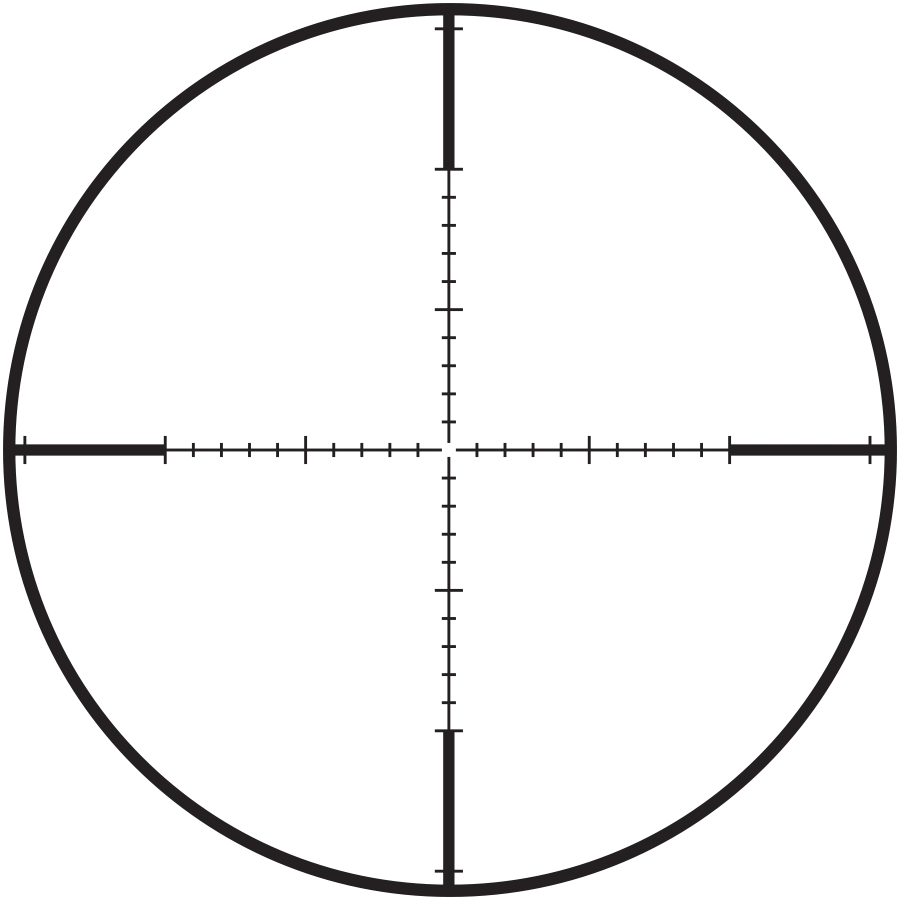 WHO HAS YOU IN THEIR CROSSHAIRS?
criminals

motivation: Financial Gain 

impact: Extortion of money, release of private information, operational disruption, brand and reputation damage
insiders

motivation: Personal advantage, monetary gain, revenge,
Patriotism

impact: Loss of competitive advantage, trade secret disclosure, operational disruption, brand and reputation damage
hacktivists

motivation: Negatively impact reputation, draw attention to cause, pressure change

impact: Operational disruption, brand and reputation damage, loss of confidence
nation-states

motivation: Economic, political and/or military advantage

impact: Loss of competitive advantage, operational disruption, brand and reputation damage
The fundamentals
Cybersecurity IS Risk Management
Complexity of a modern organization
email
mobile devices
website
social media
credit card transactions
BYOD and office policy
network management
backup and remote access
8
Managing cyber riskmitigation vs. elimination of risk
inherent risk
controls
9
Main cyber threats affecting local government
10
Small organization, big impact
why put your already limited resources into preparing for and protecting against cybersecurity attacks?
vulnerability
business costs
reputation
Attackers can see small organization as easy targets
Attacks can be extremely costly and threaten the viability of your organization
Residents and employees expect and trust you to keep their information secure
11
We upped our security…up yours!
Cyber measures taken and cost per person
average discount = 29.4%
illustration
annual cost per user:$792.45
user count: 

100
average cost of data breach: $4.35 Million
Can your organization go 55 years without an incident?
break even (years):
55
Interagency security model | consortium
Challenges affecting local governments
money
resources
competing priorities
economies of scale
What if we could leverage existing tool sets used in local government (and/or the State) and make them available to our partners so that they could enable capabilities they did not previously have due to costs, limited resources, and other general challenges?
achieve efficiencies
What if we could achieve economies of scale, reduce overall costs, maximize efficiencies, improve knowledge transfer, reduce duplication of work, and remove the haves and have-nots which has historically been one of the most significant challenges facing local governments.
enhance cybersecurity for all
How can we bring local governments and organizations above the cyber poverty line, so it protects everyone in the ecosystem?
Problem statements
17
Goal:
To seed the creation of this community, it is imperative that the effort has broad support from key industry partners who are interested in securing their products, services, and data. Service providers are an integral resource as well.
Mission:
Build an active, trusted network of local governments and academia to enhance cybersecurity resilience and response, better protect digital and physical assets, create safer and stronger communities, and advance the technology leadership of southeastern Wisconsin and Wisconsin in general.
vision:
Reduction of overall costs through economies of scale
Increase resilience and visibility
Develop long-term strategy to prepare participating members for emerging and long-term cyber security challenges
Maximized efficiencies and reduced duplication of work
Increased knowledge sharing through engaging network of cybersecurity professionals
Stimulate open innovation and impact throughout consortium
18
Avenues
collaborative defense
workforce development
community outreach
interagency security model | consortium
19
Collaborative defense
Members share (in private community composed of vetted, trusted peers) practical cybersecurity defense information that can be put to immediate use. This includes best practices, proven methods and approaches, incident information, techniques/policies/procedures, indicators of compromise, etc. Due to diverse membership consisting of local government and academia, it will provide unique cross industry perspectives.
Facilitate joint government contract pricing and/or grant applications among members on technology related to cyber defense
Develop a secure web-based forum and resource library for members to collaborate on technologies, share best practices, and gather resources/information
Host events focused on cybersecurity 
Develop and facilitate Executive Peer Forum for members
20
Workforce development
Work across member organizations to build internal cybersecurity expertise and create local and regional employment opportunities. Due to academia being engaged with this effort, we will be able to create and support programs that expand the cybersecurity talent pool and help to create cyber-ready graduates to meet industry need.
Establish and grow graduate level expertise in educational institutions within southeastern Wisconsin
Facilitate a pipeline of adjunct instructors from industry to teach up-to-date technology/cybersecurity courses
Recruit and/or establish private cyber training companies
21
Community outreach
Collaborate with a variety of partners to improve community and regional cybersecurity preparedness and response ensuring that cybersecurity is a business development priority within southeastern Wisconsin’s economic growth strategy.
Meet with state/federal representatives to educate them on our specific cyber challenges for our area
Develop educational and best practices document for distribution to member’s constituencies/customers
Assist member executives in raising awareness of the realities and risks to their organizations regarding likely cyber-attacks
22
Return on investment
community investment
recruitment investment
cybersecurity help now!
A strong cyber ecosystem will consist of a strong pipeline of talented people. Developing the pipeline in your own backyard is a cost-effective recruitment strategy
The near-term objective and work plan include immediate benefits in peer-to-peer communications and information sharing, workforce development, and education for the public and policymakers

Increase visibility and access to more resources!
The cybersecurity challenge is a long-term war. Joining the consortium as a member strengthens the effort and strengthens your own individual efforts within your respective organizations
23
How to measure success
24
summary
Key take-aways
Decreased costs due to economies of scale on complete services from segment leaders deploying high-tier package
Enhanced cybersecurity for all, due to our duty to protect our own
Investment in community by building relationships and fostering workforce development
26
Call to action
essential elements to build a “culture of cyber readiness” …Action for leaders…
28
THANK YOU
Shuchi Wadhwa
Shuchi.Wadhwa@racinecounty.com
Enhancing Cybersecurity for Local Government
2023
29